Homology Based Sequence Annotation Algorithms
Presented by: Ruhul Amin, PhD
Assistant Professor
Department of CIS
Fordham University
Outline of the Talk
My Personal Journey Until Now

Re-annotation of 16S rRNA 3’ Ends of Bacterial Organisms

DeepAnnotator: Algorithms for Genome Annotation with Deep Learning

Future Research Agenda
2
My Personal Journey Until Now
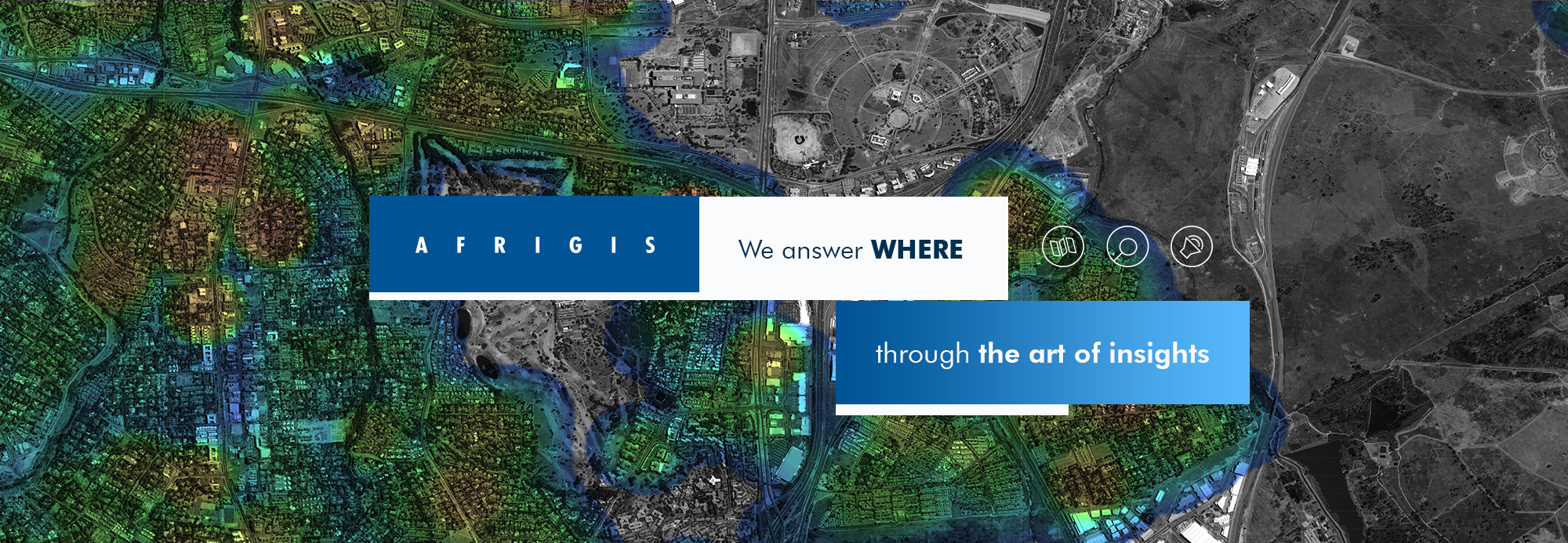 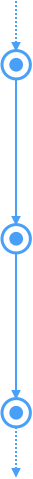 2007-2009
Team Lead of iSearch at AfriGIS
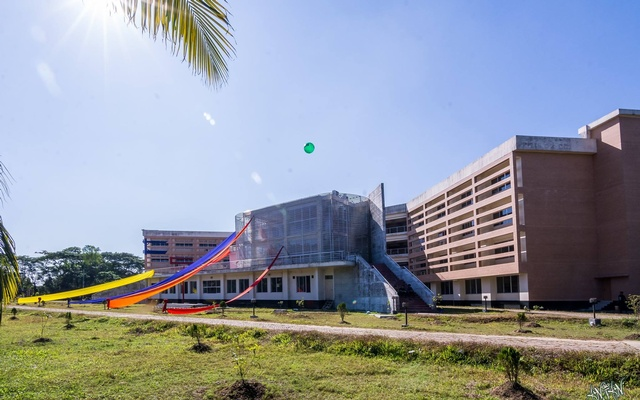 2009-2013
Faculty at Shahjalal University
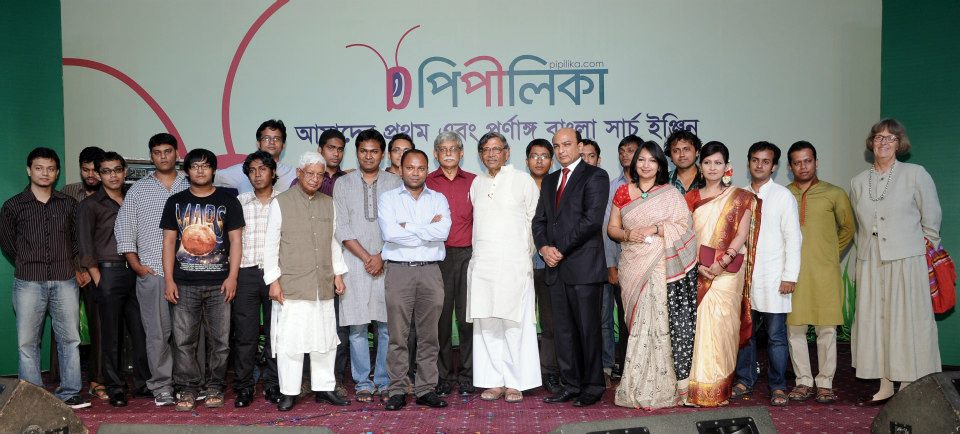 2013
Launched Pipilika Search Engine from Bengali-IR Lab
3
My Career in a Nutshell
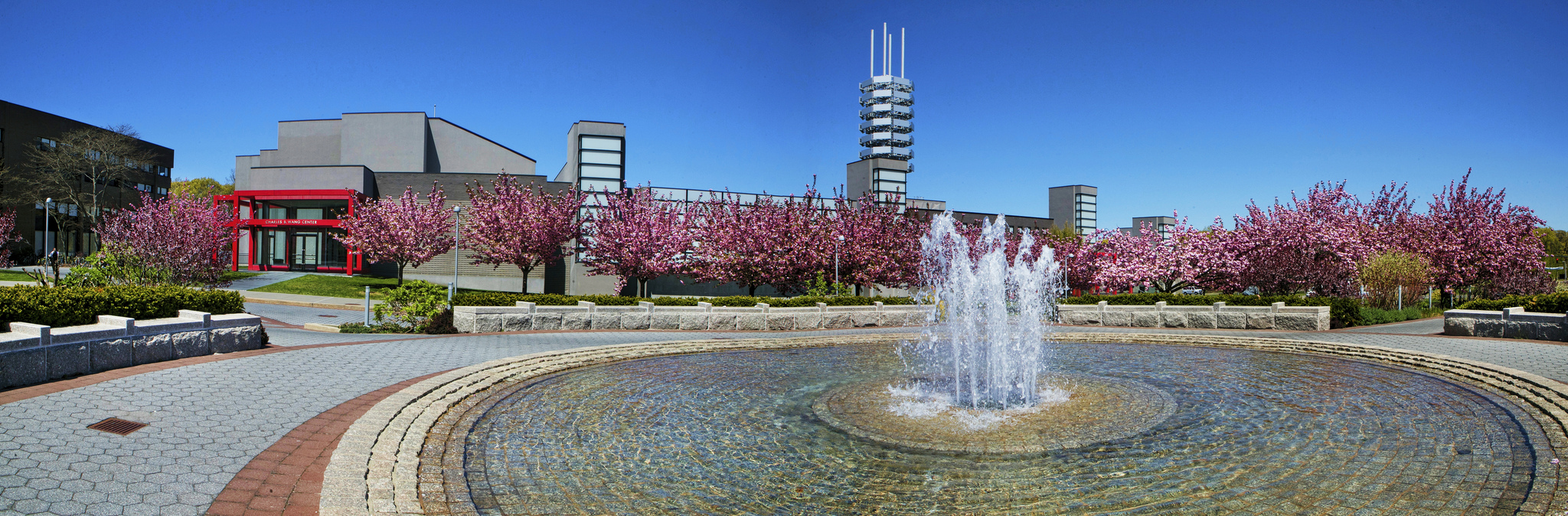 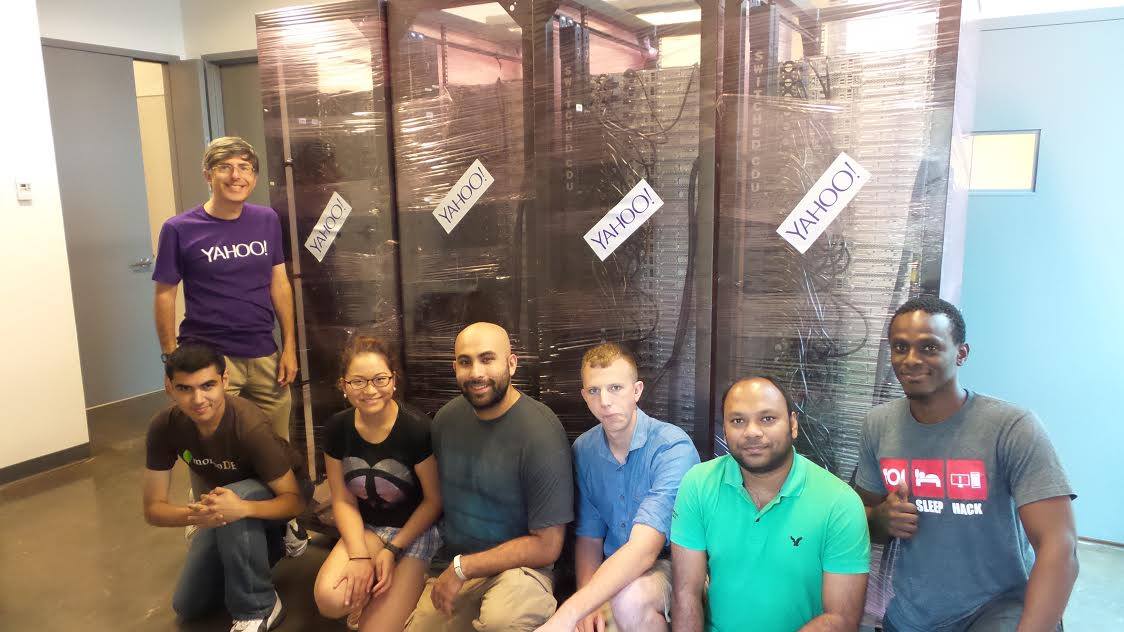 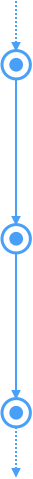 2013-Now
PhD in Computer Science
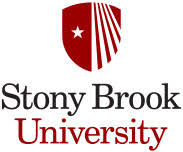 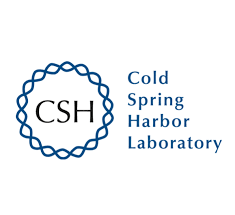 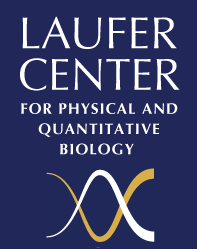 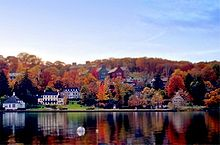 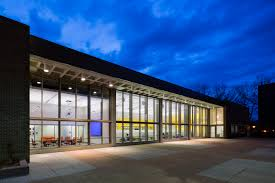 2014 and 2015
Research Assistant Intern in Biological Data Science
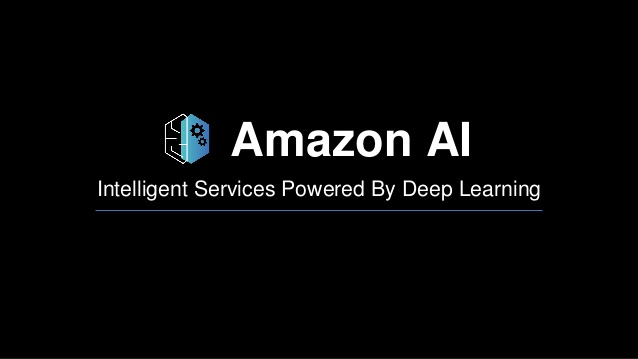 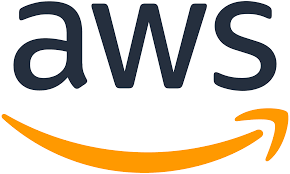 2017 and 2018
Research Scientist Intern in AI
4
Graduate Research Fellow at IACS (2017-Now)
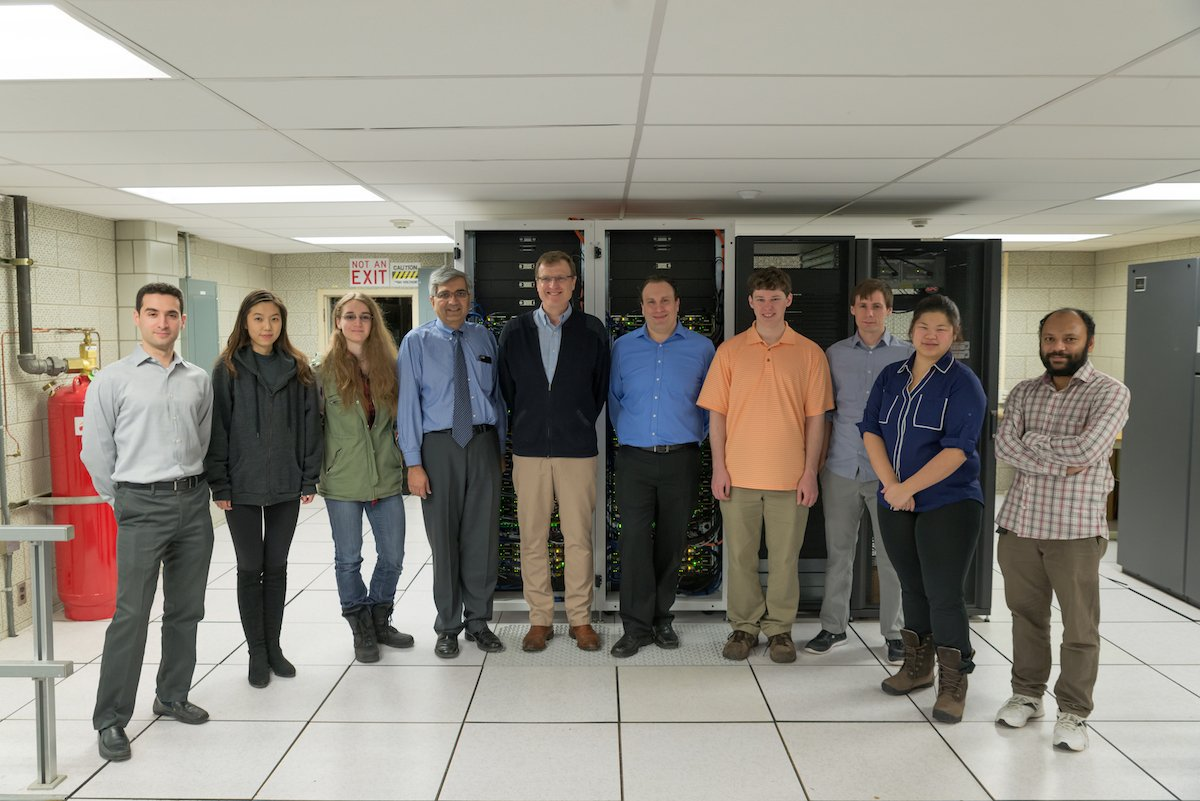 Leading two collaborative research projects in Big Data and Deep Learning.
Enabled high performance computing research in Social Science and Applied Math and Statistics department
My affiliation allows me to use: 164x28 Cores, 164x128 GB Ram and 8x8 GPUS
5
[Speaker Notes: Talk about IACS in the next slide
American association for the advancement of science]
Research Contributions
Bioinformatics
Information Retrieval
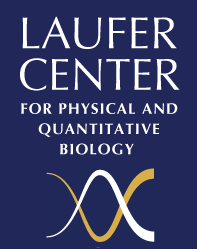 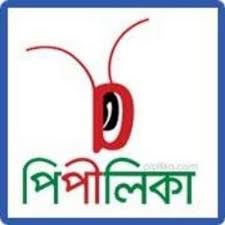 Nano
BLASTer
N-gram
Model
Spell
Check
SHMPrep
Word
Embedding
MiRANN
Deep
Annotator
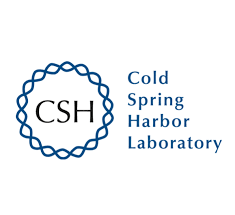 Keyword
Extraction
Crowd
sourcing
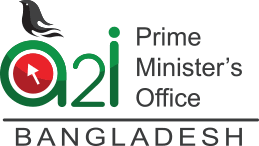 Computational Social Science
Information Security
User
Behavior
Modeling
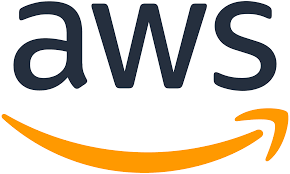 Anomaly
Detection
Stereotypes
Biases
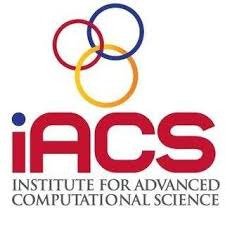 Biases
In AI
Gender
Association
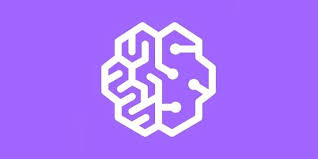 CADENCE
6
[Speaker Notes: Add photos and animation]
Research Impact
NanoBLASTer appears in Anaconda Cloud
SHMPrep is being used in three medical schools
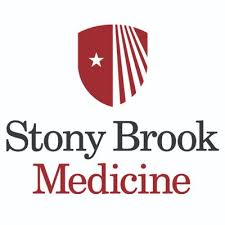 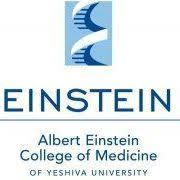 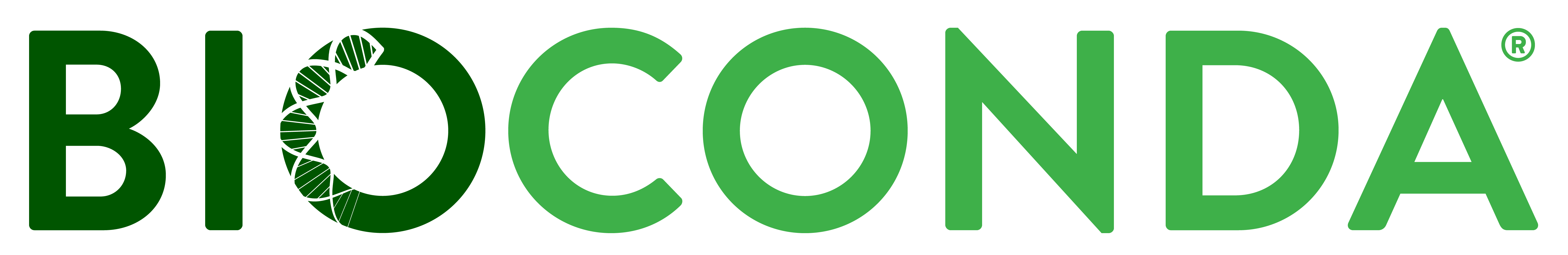 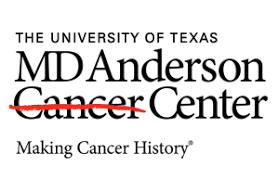 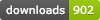 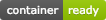 DeepAnnotator will be launched as online service
Amazon SageMaker will include CADENCE
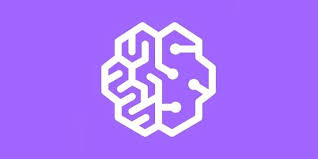 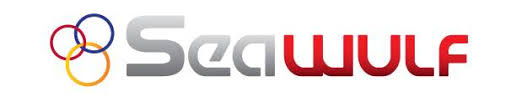 Prime Minister’s 
Award for Screen 
Reading Software:
Mongol Dip
Pipilika search serves ~3,000 queries per day
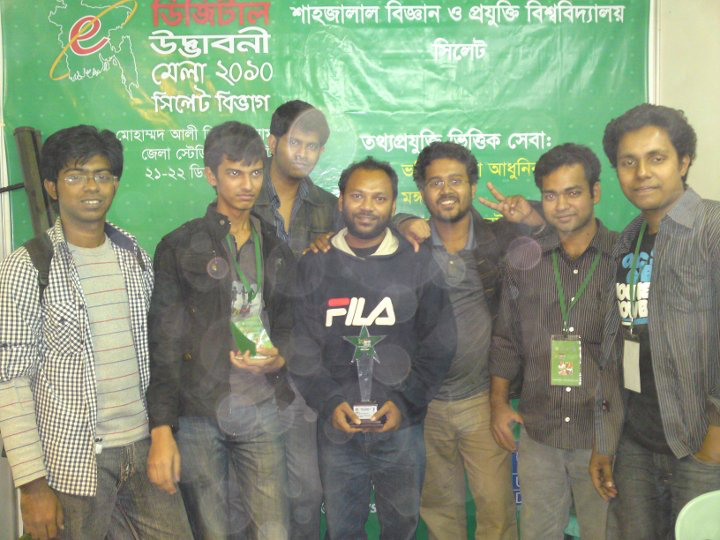 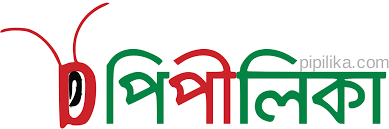 7
Outline of the Talk
My Personal Journey Until Now

Re-annotation of 16S rRNA 3’ Ends of Bacterial Organisms

DeepAnnotator: Algorithms for Genome Annotation with Deep Learning

Future Research Agenda
8
Genome Annotation
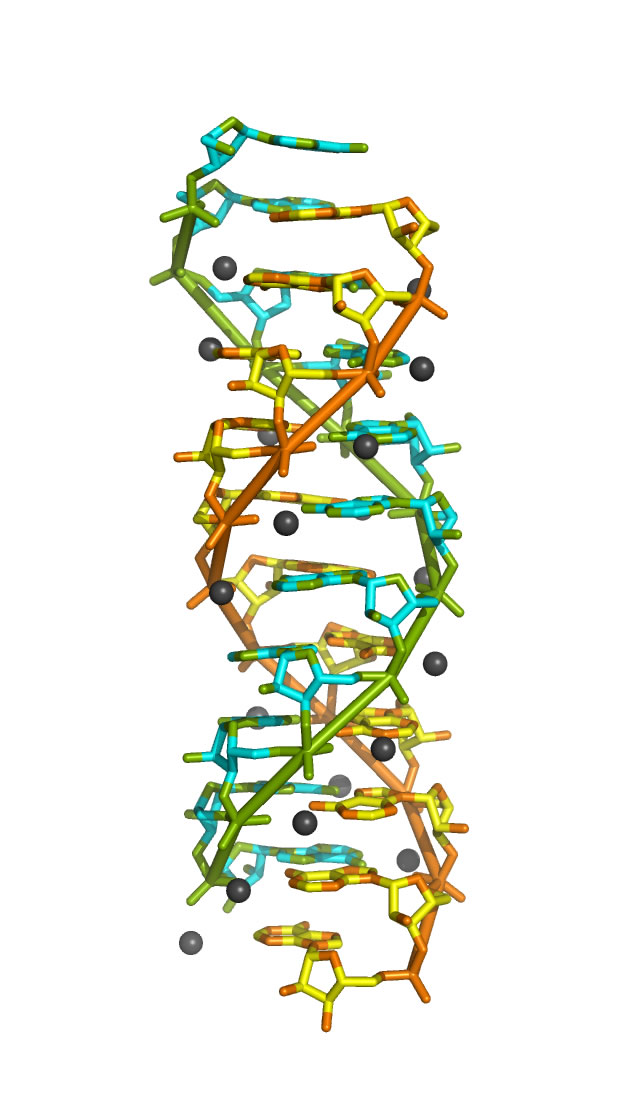 Protein Coding Sequence
Promoter
RBS
ATGATTACAGATTACAGATTAG
Intergenic
Intergenic
Transcription Termination
Transcription Start
Annotation: Labeling DNA sequence of an organism with its biological features
DNA Sequence
9
[Speaker Notes: Promoter sequences are DNA sequences that definewhere transcription of a gene by RNA polymerase begins. Promoter sequences are typically located directly upstream or at the 5' end of the transcription initiation site.

A ribosome binding site, or ribosomal binding site (RBS), is a sequence of nucleotides upstream of the start codon of an mRNA transcript that is responsible for the recruitment of a ribosome during the initiation of protein translation.]
Genome Annotation
Labels
Start and End of Features
Genome Fragment
Details
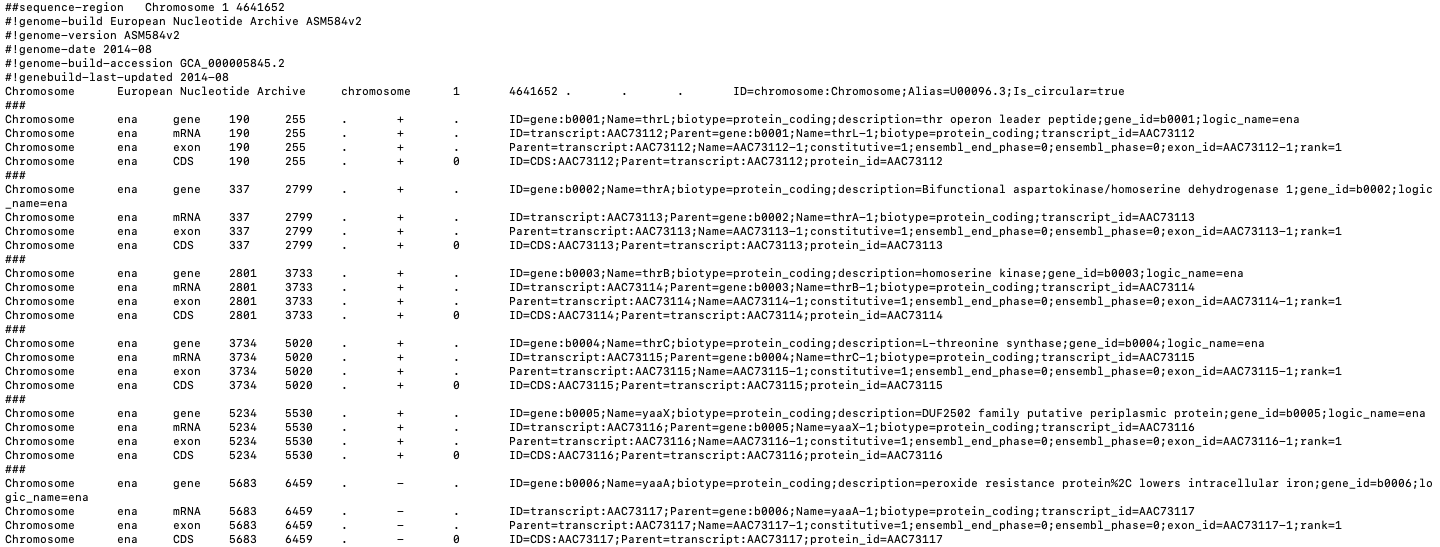 Biological features are described in annotation file
10
[Speaker Notes: Genome Feature Format file describes annotation. Fragment range -> Labels. Essentially a classification problem.]
Translation Initiation in Bacteria
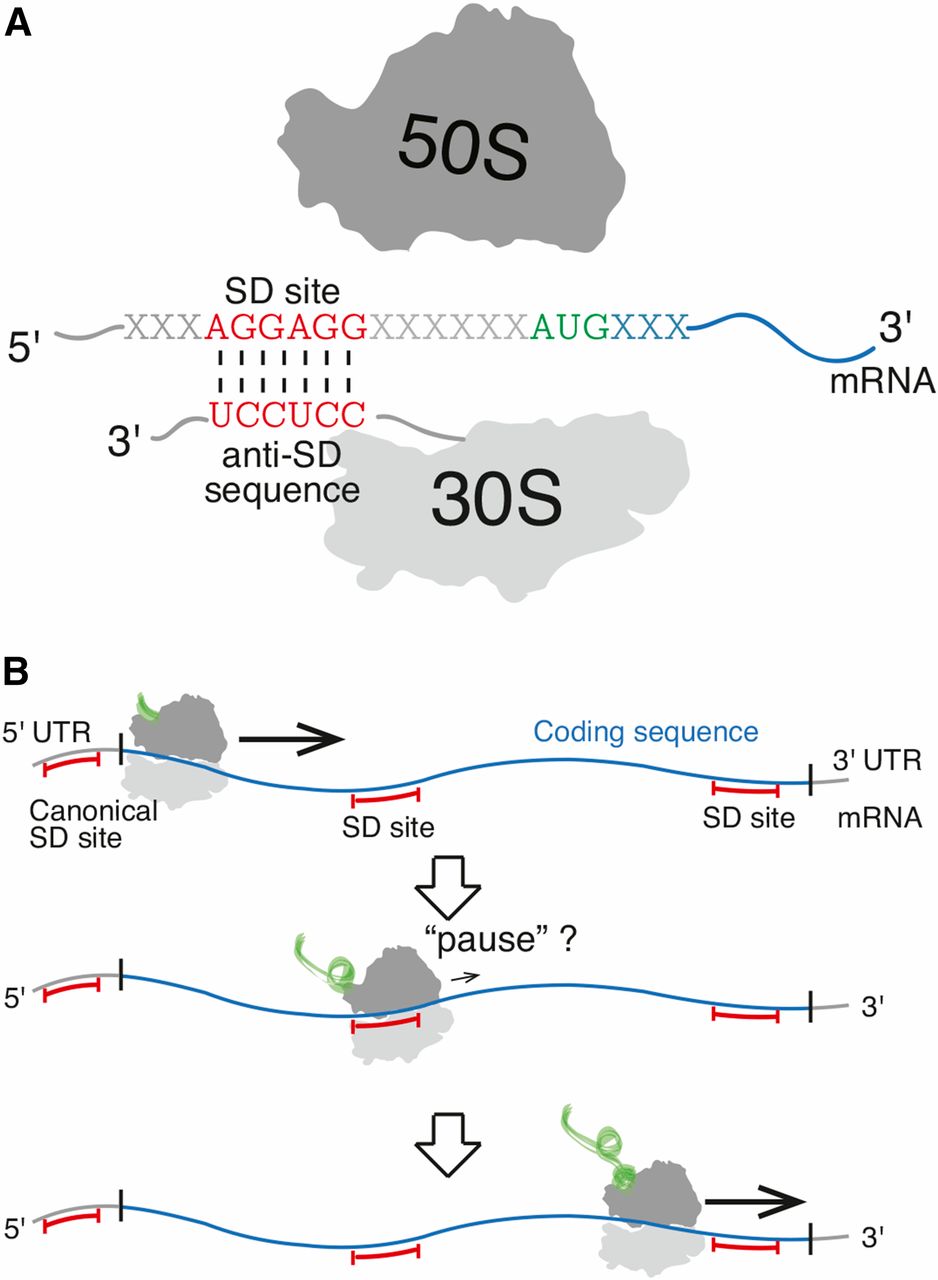 SD sequences in the 5′ UTR of mRNA are known to facilitate translation initiation in bacteria via binding to the anti-SD sequence on the 3′ tail of the 16S ribosomal RNA.
11
Source: https://www.ncbi.nlm.nih.gov/pubmed/27605518
[Speaker Notes: The last 24 nucleotides of helix 45 are in italics (yellow box), followed by the 13 nucleotide “tail” (underlined, red box). The anti-Shine-Dalgarno sequence CCTCCT is underlined and in bold. The terminal 3’ “A” residue is indicated with an asterisk. The 10 genomic nucleotides following the end of the tail are shown in lower case (blue box). The overall positioning of this region of the 16S rRNA is indicated (red line).]
Sequence of E. coli 16S rRNA 3’-end
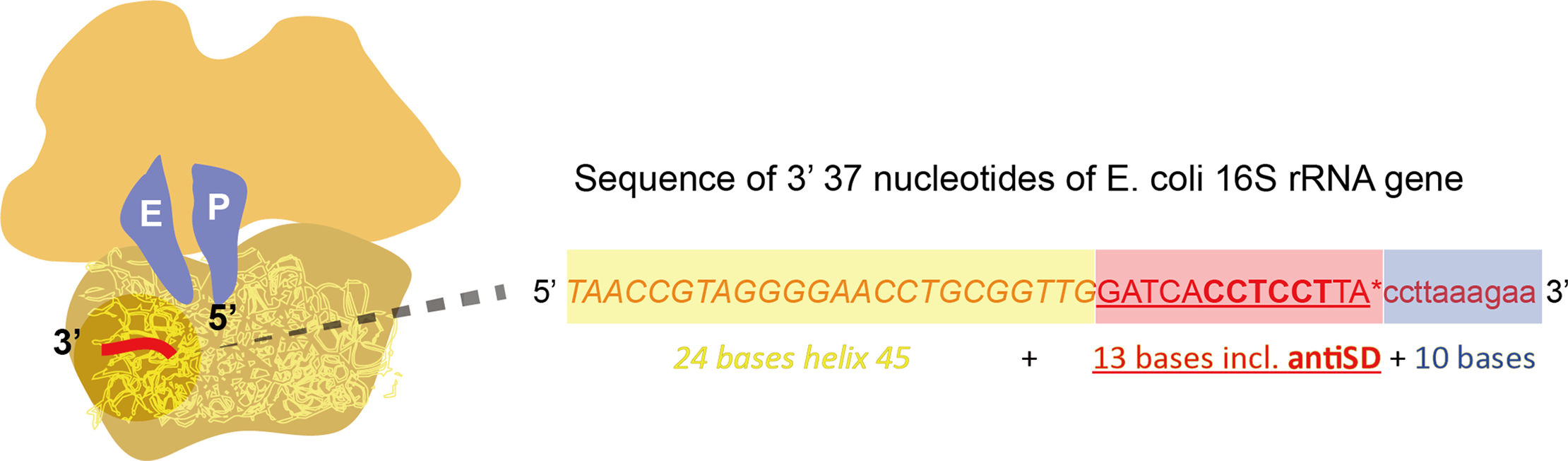 helix 45 (highly conserved)
16s tail (highly conserved)
Following 10 bases
Annotation End
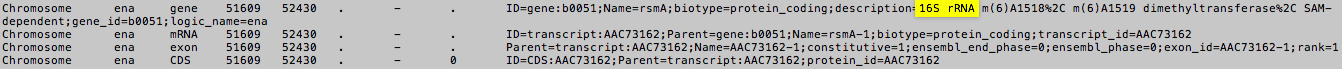 12
Example of 16S rRNA annotation description in plain text
[Speaker Notes: Ribosomal ribonucleic acid (rRNA) is the RNA component of the ribosome, and is essential for protein synthesis in all living organisms. Look at the end part of it. Last 37 bases. We divide them in three section. 

Sequence of 3’ 37 nucleotides of E. coli 16S rRNA gene and it’s Annotation

The last 24 nucleotides of helix 45 are in italics (yellow box), followed by the 13 nucleotide “tail” (underlined, red box). The anti-Shine-Dalgarno sequence CCTCCT is underlined and in bold. The terminal 3’ “A” residue is indicated with an asterisk. The 10 genomic nucleotides following the end of the tail are shown in lower case (blue box). The overall positioning of this region of the 16S rRNA is indicated (red line).]
Problems With Current 16S rRNA Annotations
13
[Speaker Notes: Just show the sequence 16S tail]
Correcting Annotations Improve Motif Detection
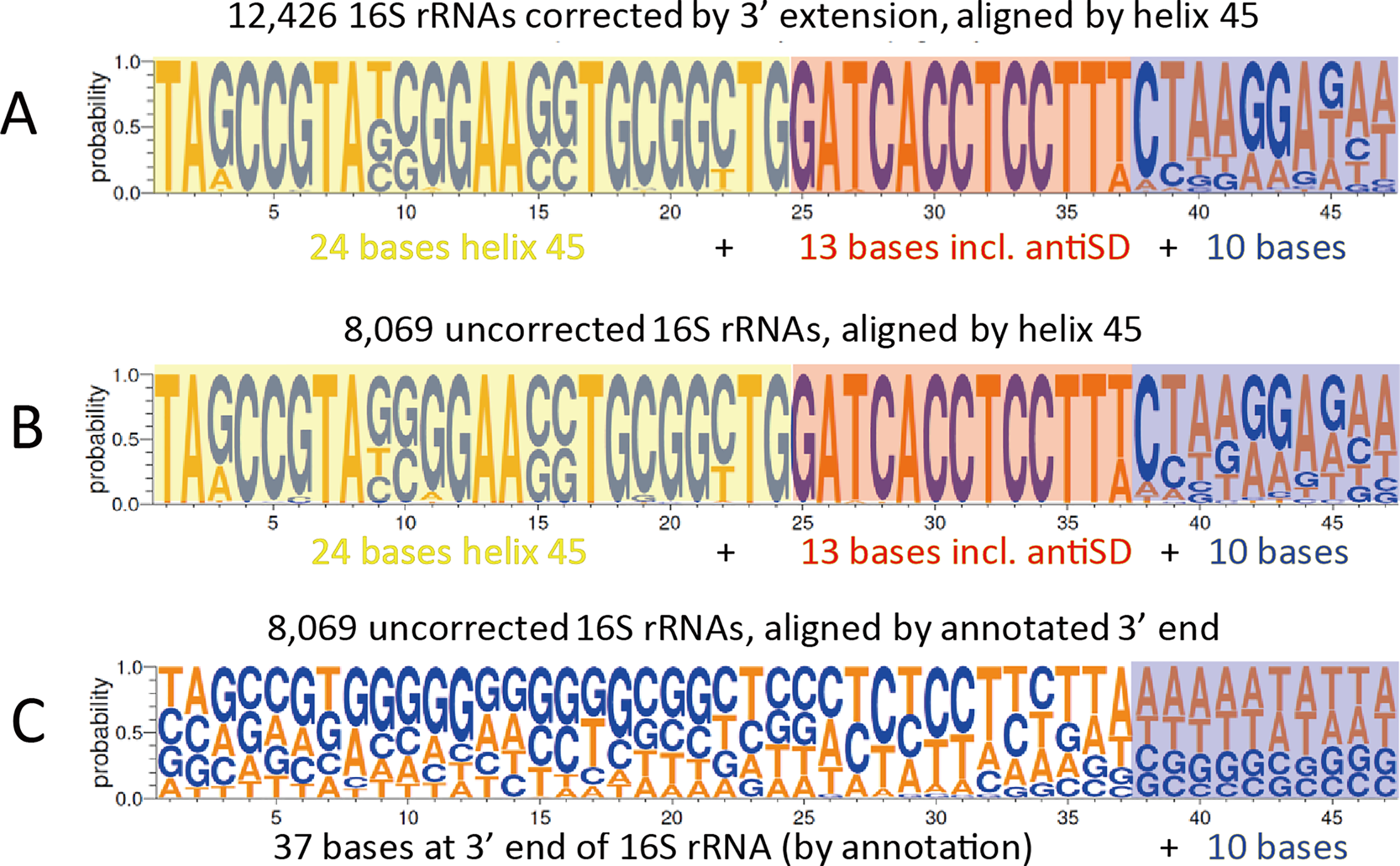 Frequency of Bases
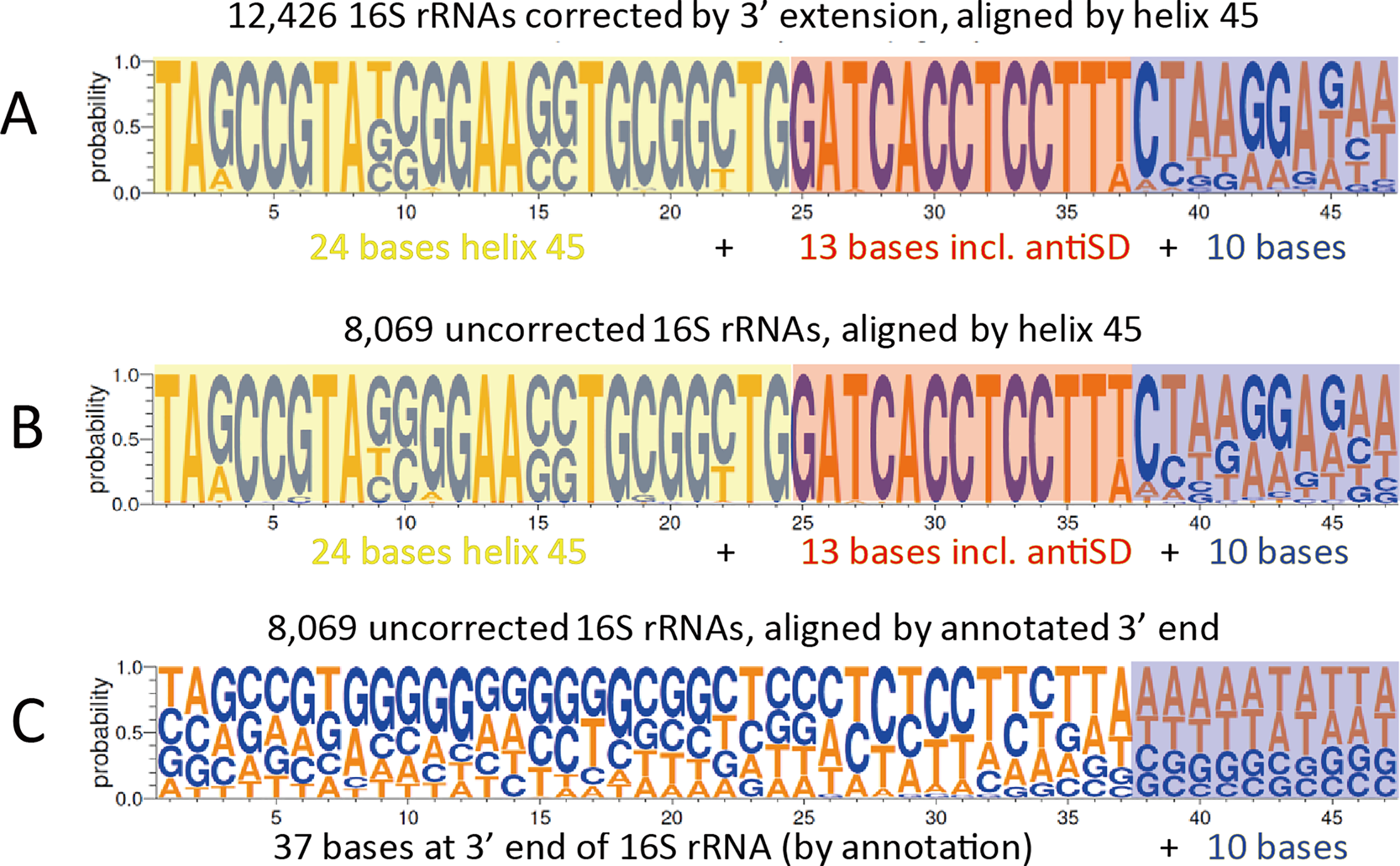 Frequency of Bases
Re-annotation of 12,495 prokaryotic 16S rRNA 3’ ends and analysis of Shine-Dalgarno and anti-Shine-Dalgarno sequences. Mohammad Ruhul Amin, Alisa Yurovsky, Yuping Chen, Steve Skiena, Bruce Futcher. PLOS One 2018.
14
[Speaker Notes: Correcting annotations improves motif detection and alignments. The 16S RNA tail alignment consensus from uncorrected NCBI annotations (top) comes into focus only after our homology-based 3′-end correction (bottom)

The fact that some organisms do not seem to have or use Shine-Dalgarno motifs supports the idea that prokaryotes have other robust mechanisms for recognizing start codons for translation.]
Summary of Re-annotations.
Re-annotation increases the number of known anti-Shine-Dalgarno sequences from 8069 to 20,495
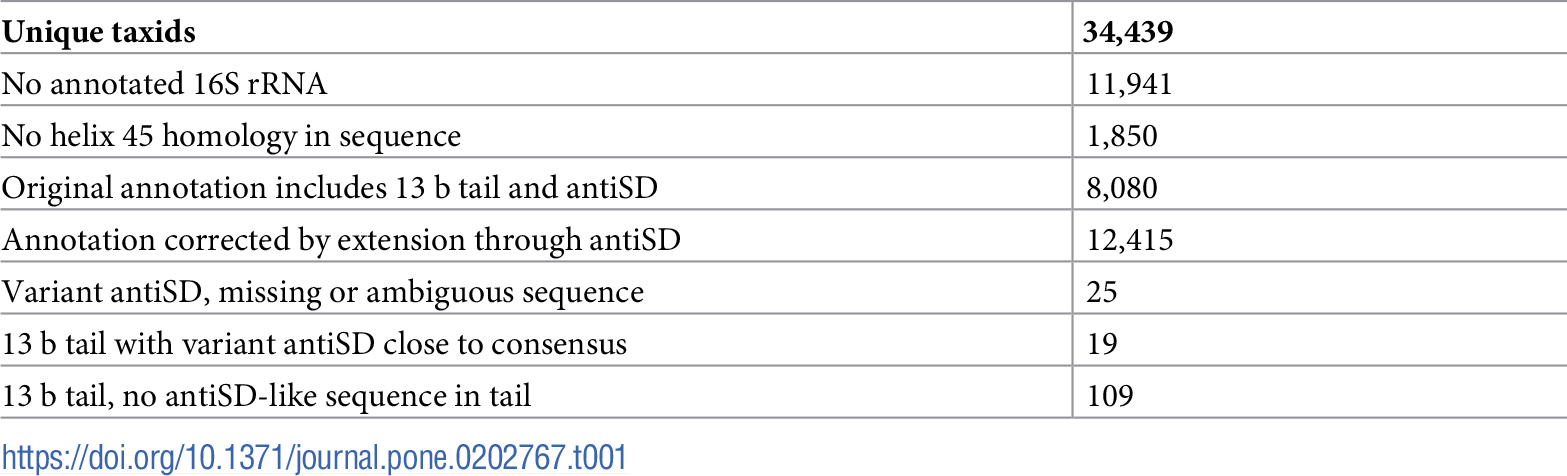 Is Shine-Dalgarno mechanism the only way for protein synthesis initiation?
15
Application of Tompa Algorithms to Find Shine-Dalgarno Motifs in front of ORF
Tompa finds short motifs that only occur in a fraction of the input sequences with greatest z-scores.
Tompa identifies mRNA 5’ untranslated sequence that is recognized by the ribosome during initiation of protein synthesis.
We chose 222 examples from diverse phyla for organisms that had a 13 base tail containing CCUCCU in their 16S rRNA. Therefore we used the approach of Tompa to ask what sequences are enriched in front of open reading frames of various example prokaryotes.
16
[Speaker Notes: https://homes.cs.washington.edu/~tompa/papers/rbs.pdf]
For CCTCCT AntiSDs, Examples of Shine-Dalgarno Motifs in 222 Prokaryotes
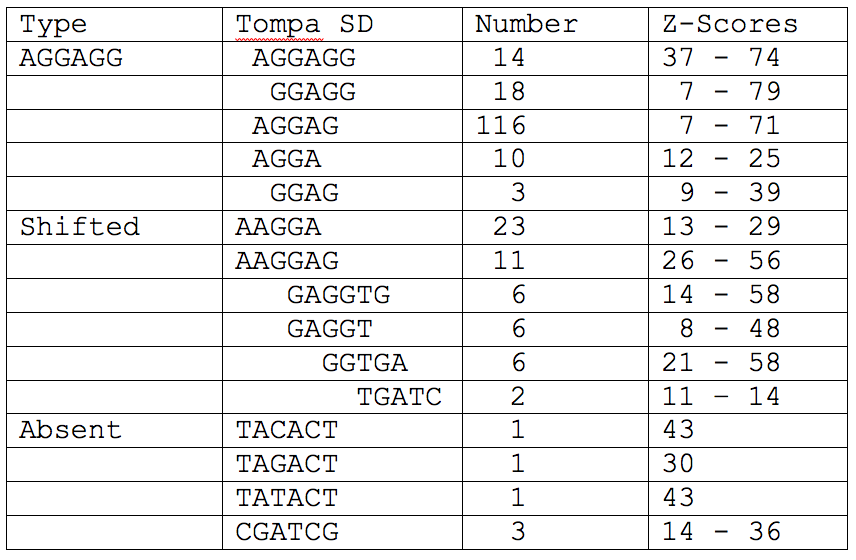 17
[Speaker Notes: Tompa is looking for the motif in front of an ORF, and computes the significance of the motif based on all the]
Presence of Tompa Shine-Dalgarno as Function of AntiSD
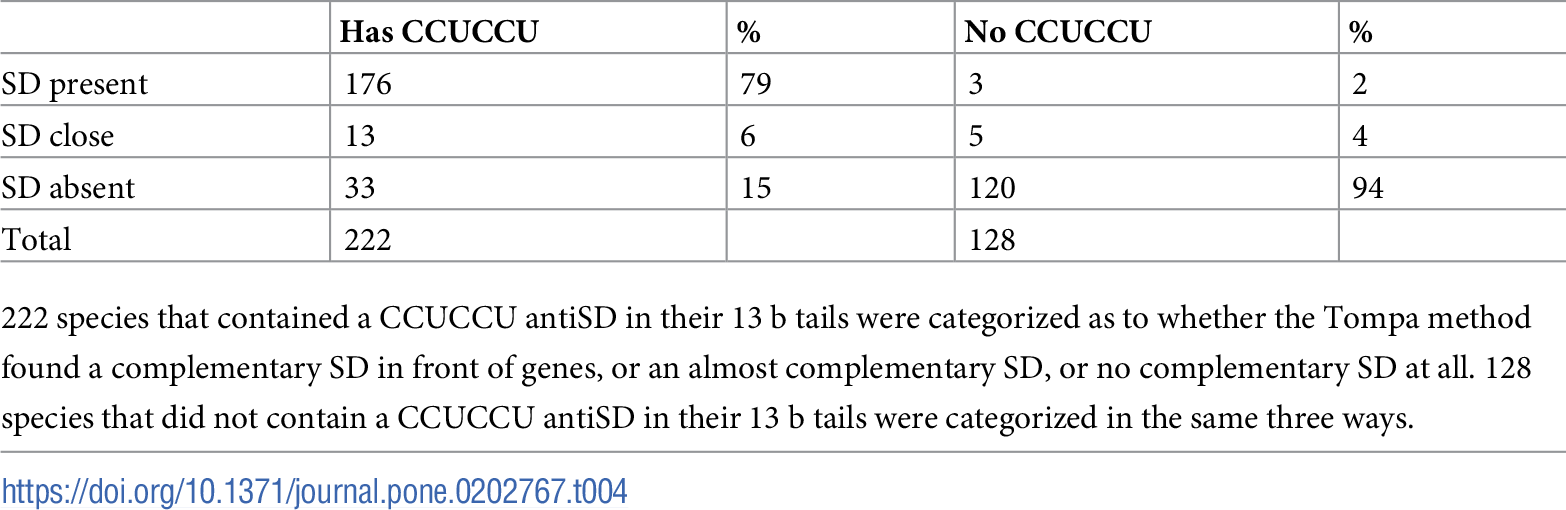 The general impression from these 128 organisms is when the classic and exact CCUCCU antiSD is not present in the 13 base tail, then an SD sequence is not present in front of the open reading frames.
[Speaker Notes: This proves that SD mechanism is not the only method for the ribosome to star potien synthesis initiation 
There is alternative mechanism independent of targeting SD sequences to initiate protein translation]
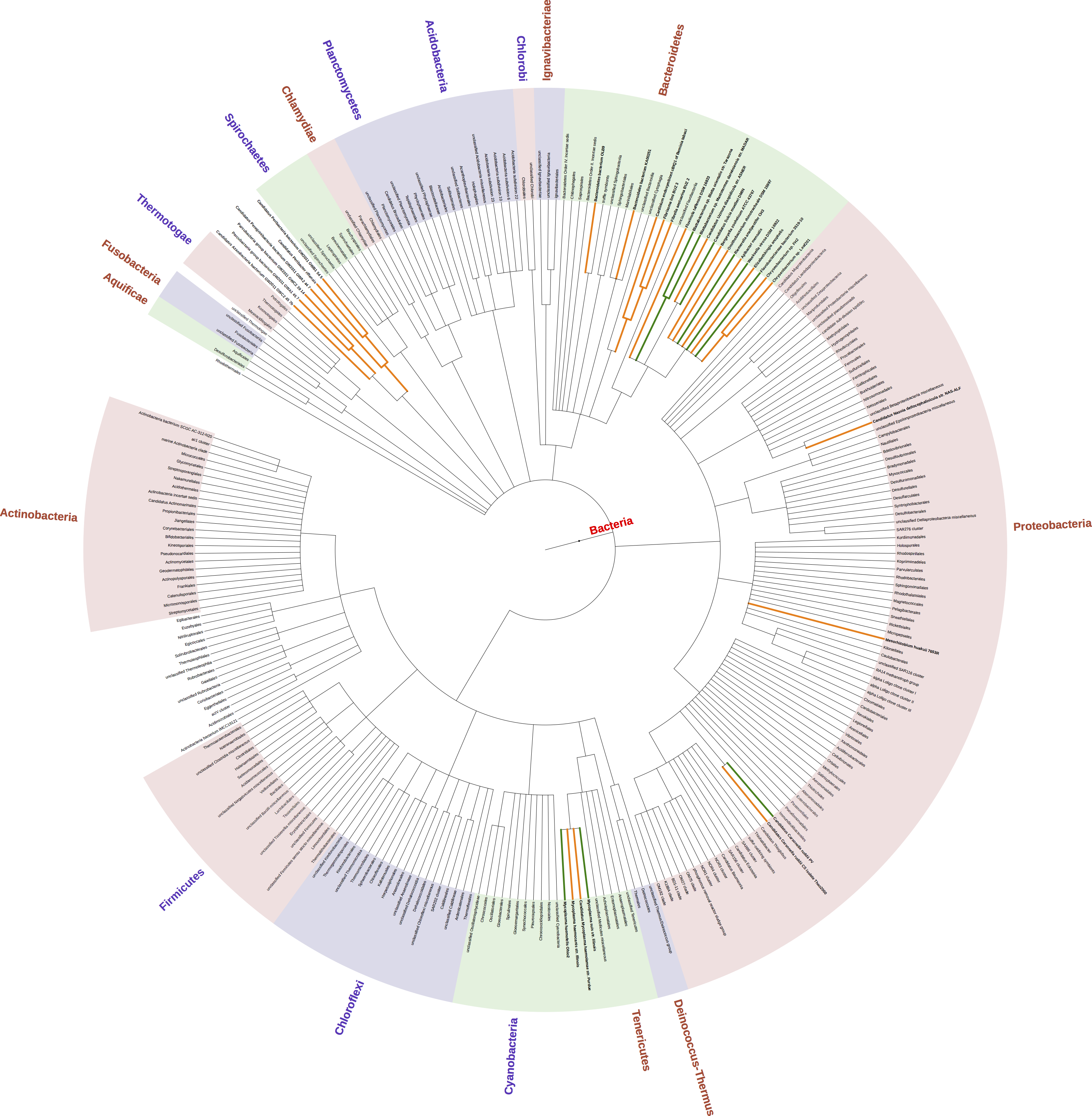 Summary of Re-annotation
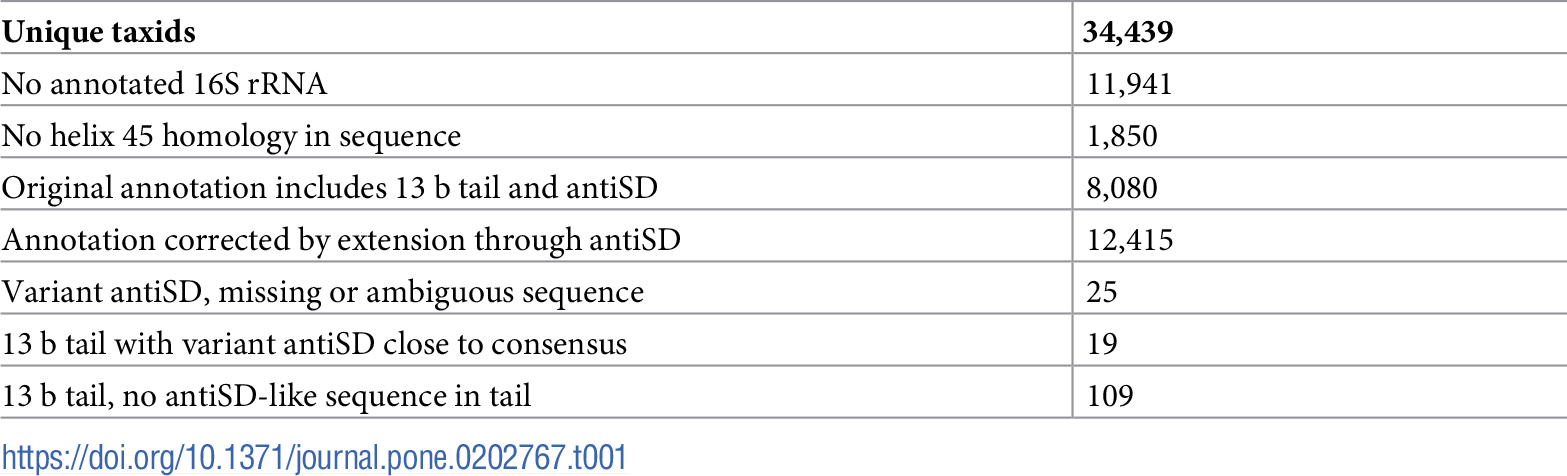 Phylogenetic tree showing the Distribution of the 128 Species that lack a CCUCCU AntiSD in their 13 Base Tails
Prokaryotic coding regions have little if any specific depletion of Shine-Dalgarno motifs. Alisa Yurovsky, Mohammad Ruhul Amin, Yuping Chen, Steve Skiena, Bruce Futcher. PLOS One 2018.
19
[Speaker Notes: Phylogenetic tree (low resolution) showing the distribution of the 128 species that lack a CCUCCU antiSD in their 13 b tails. Green lines indicate the phylogenetic positions of the 15 species previously identified by Lim et al. (2012) (and also identified here); orange lines show the other 113 species uniquely identified here. Because of the low resolution of this tree, individual species are not visible (i.e., there are fewer than 128 colored lines).

In the evolutionary process, the SDs are getting lost in multiple sub tree of Bactria ToL]
Outline of the Talk
My Personal Journey Until Now

Re-annotation of 16S rRNA 3’ Ends of Bacterial Organisms

DeepAnnotator: Algorithms for Genome Annotation with Deep Learning

Future Research Agenda
20
Research Contributions
K-mer embeddings for prokaryotic sequence 

Deep neural network model for label prediction

Scoring algorithm for genome annotation
21
[Speaker Notes: Use 3 pics to show these three things.]
K-mer Embeddings
Low Dimension Vector Space (d=2)
K-mer refers to all the possible substrings of length K from a string.
Co-occurrence Matrix
GAT
G  A  T  T  A  C  A
ATT
G  A  T
TTA
TAC
A  T  T
T  T  A
ACA
T  A  C
A  C  A
3-mers are referred as codons
22
[Speaker Notes: May be connect by arrows from GAT to others]
K-mer Embeddings
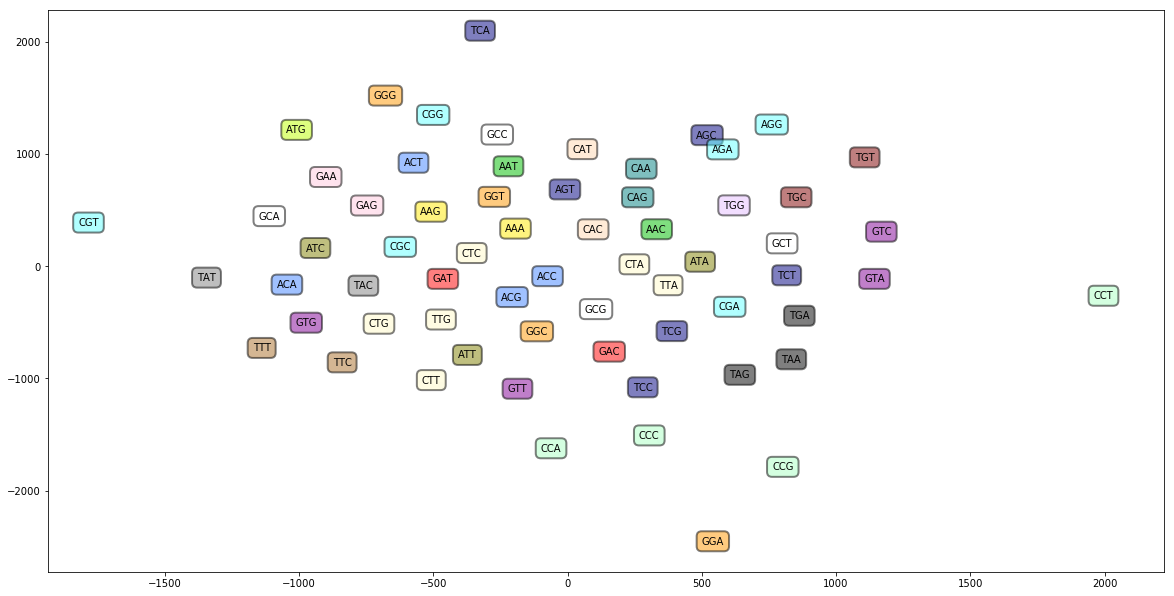 Colors ~ Classes (20)
Start Codons: ATG, GTG, TTG, CTG, ATT, ATC
Stop Codons:
TAG, TAA, TGA
K-mer embeddings of codons (3-mers) as visualized in 2D space
23
[Speaker Notes: Of the 20 amino acids in your body's proteins, nine are essential to your diet because your cells cannot manufacture them: histidine, isoleucine, leucine, lysine, methionine, phenylalanine, threonine, tryptophan and valine.]
Deep Learning Model for Genome Annotation
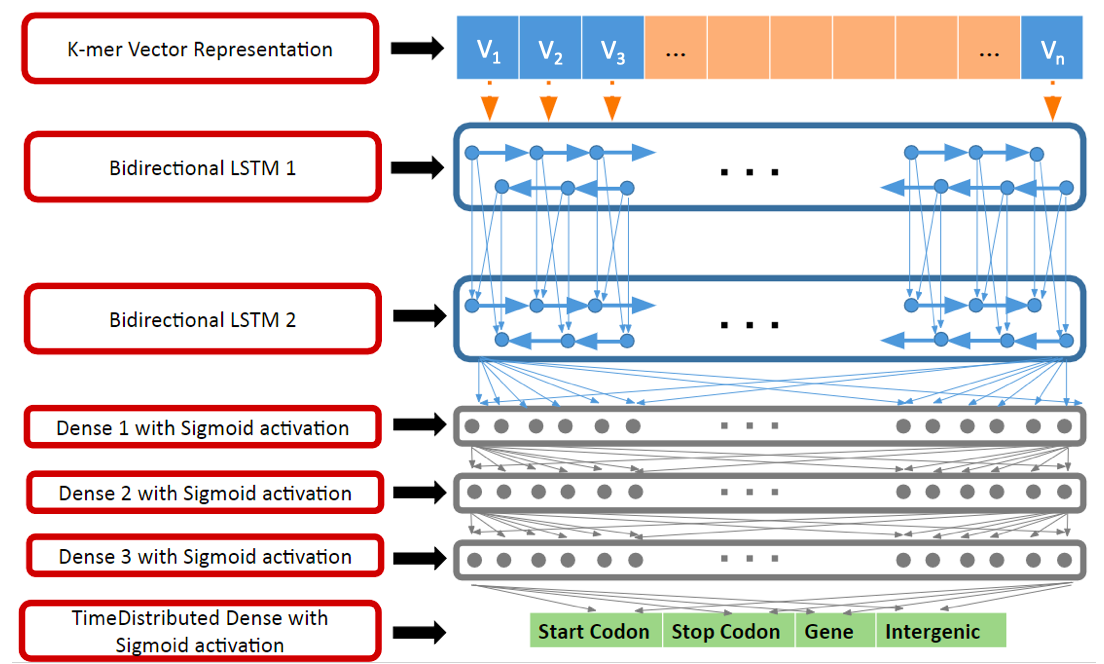 Deep Neural Network Architecture
24
End-to-End Genome Annotation
Output Cell
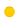 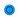 LSTM Cell
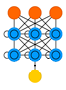 Score each ORF using the model predictions
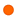 Input Cell
Intergenic
Gene
Intergenic
Filter wrong genes and print annotations in GFF format
Training the model for contiguous sequence of whole genome
Training/Testing Accuracy for End-to-End Genome Annotation Model
Training Accuracy as a Function of K-mer
Testing Accuracy as a Function of K-mer
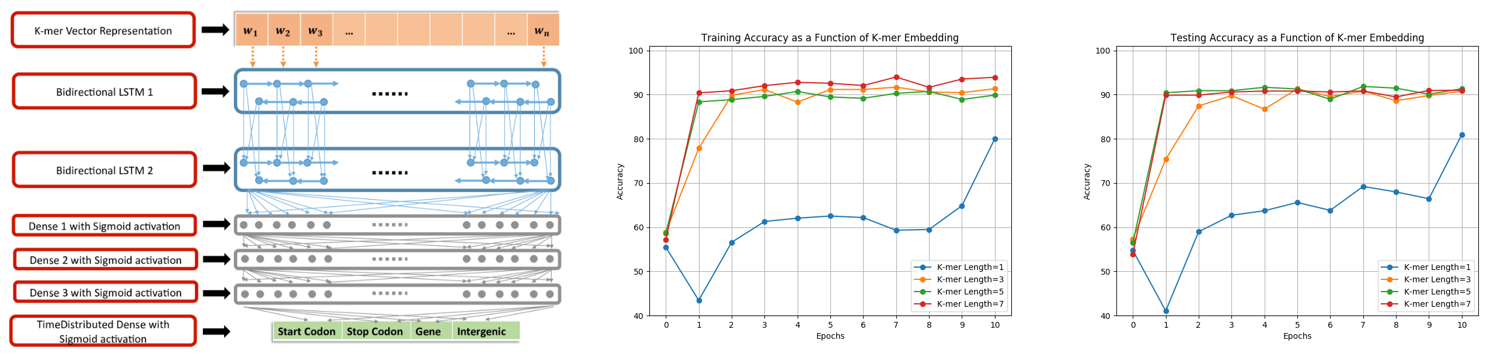 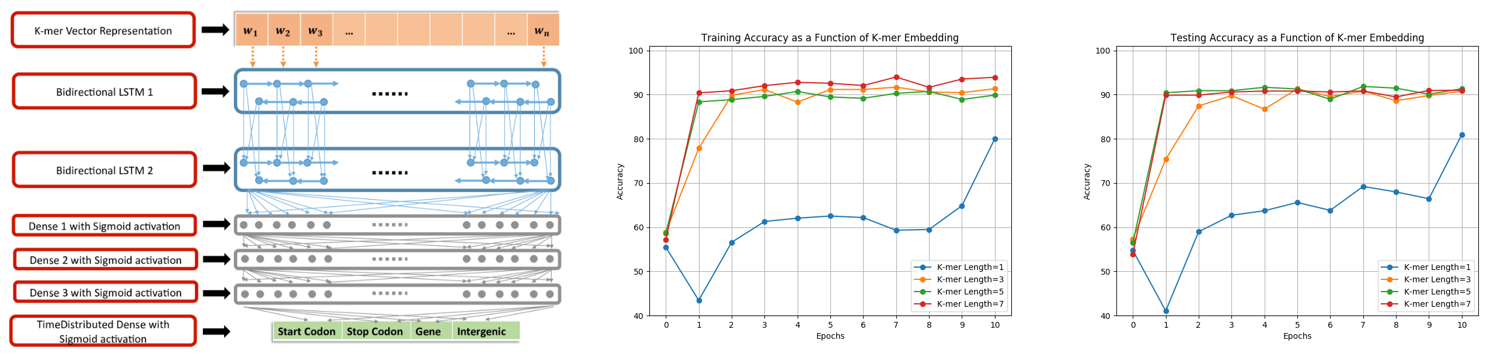 Accuracy (%)
Accuracy (%)
Epoch
Epoch
Evaluation of End-to-End Genome Annotation using Deep Networks
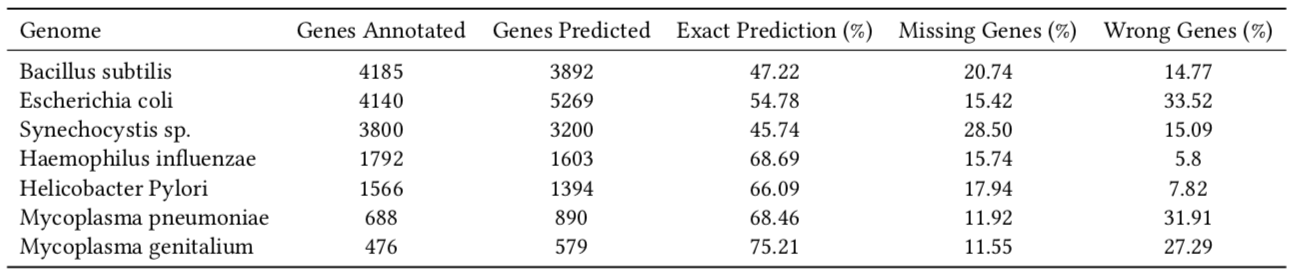 Workflow of DeepAnnotator Algorithms
Train 3 models:
- Classify start codon
- Classify stop codon
- Classify protein coding nucleotides
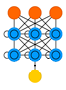 Model-3 predicts if a nucleotide belongs to protein coding sequence
Scoring algorithm for genome annotation
RBS
Start
Intergenic
Protein Coding Sequence
Stop
Intergenic
Promoter
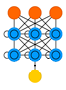 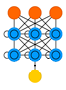 Model-1 Identifies Start of gene
Model-2 Identifies Stop of gene
28
[Speaker Notes: Change the gene sequence with the previous one
Missing the scale of the dataset]
Training Dataset for Whole Genome Annotation
Positive Dataset:
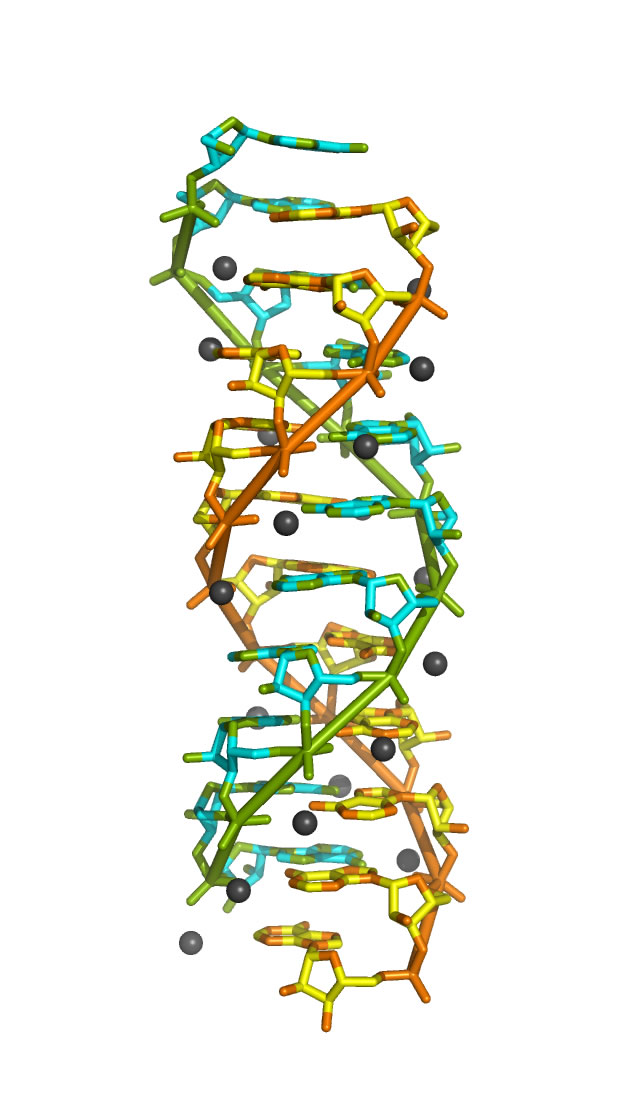 Protein Coding Sequence
RBS
After Start
Start
Stop
After Stop
Before Stop
Promoter
Intergenic
Intergenic
DNA Sequence
29
[Speaker Notes: Change the gene sequence with the previous one
Missing the scale of the dataset]
Training Deep Learning Model
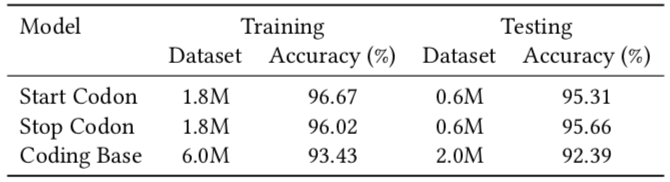 30
[Speaker Notes: 3 models have > 90% accuracy which is very striking. So the network must have learned the representation of protein synthesis sequences.

Create table]
DeepAnnotator Scoring Scheme
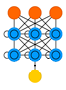 Score each ORF using the model predictions
Model-3 predicts if a nucleotide within an ORF belongs to protein coding sequence
Sequence of Codons
Start
Stop
Intergenic
Intergenic
Filter wrong genes and print annotations
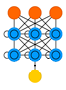 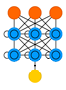 Model-1 Identifies Start of gene
Model-2 Identifies Stop of gene
An Open Reading Frame (ORF) is any sequence of codons start with start codon and ends with stop codon. Some ORFS are gene.
31
[Speaker Notes: geometric mean is a mean or average, which indicates the central tendency or typical value of a set of numbers by using the product of their values (as opposed to the arithmetic mean which uses their sum). The geometric mean is defined as the nth root of the product of n numbers

Log(start) + log(end) + 1/n sum( log(cds) )]
ORF Score of Gene
Score of an ORF
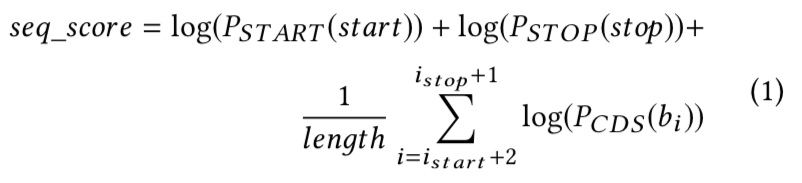 ORF Coverage
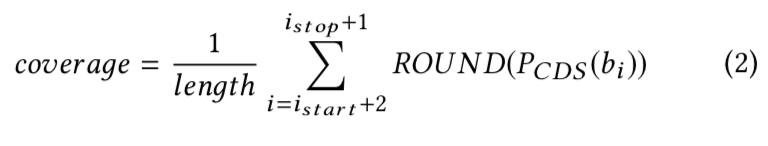 ORF Score of Gene
(a) Cumulative Count of ORF and Gene from Reverse Direction
Total Log Score of an ORF to be gene
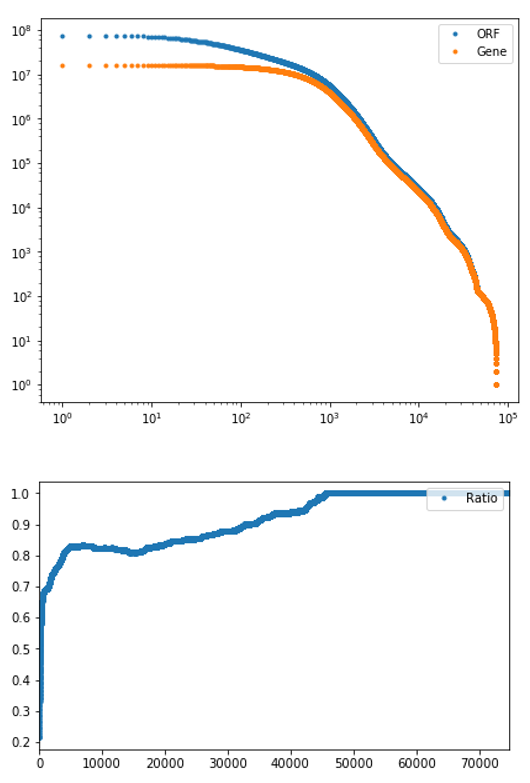 108
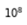 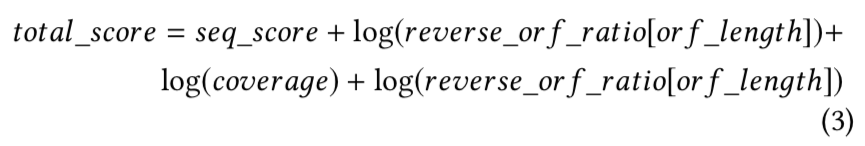 ORF
Gene
Count in Log
104
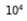 100
ORF Score
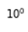 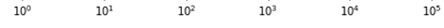 Sequence Length in Log
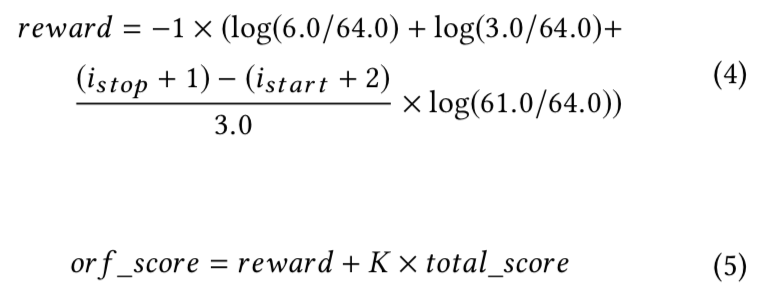 (b) Ratio of ORF to Gene Count
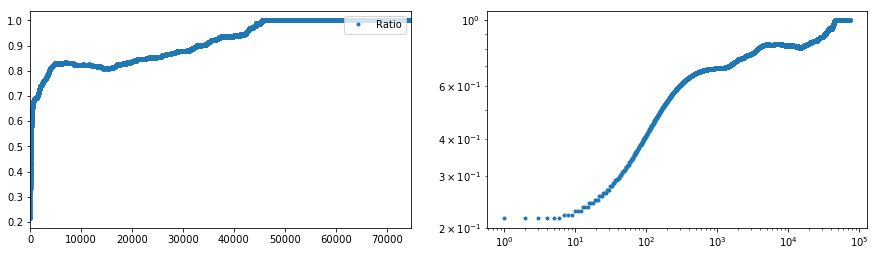 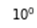 Ratio in Log
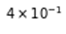 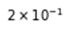 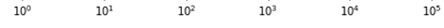 Sequence Length in Log
Tuning DeepAnnotator Threshold
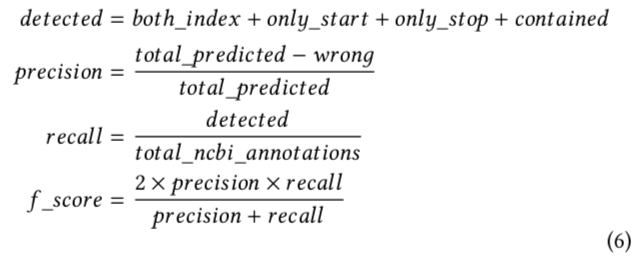 (a) Precision, Recall and F-Score at different Threshold
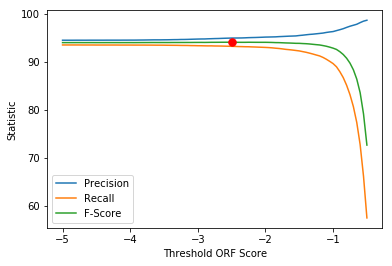 Statistic (%)
Threshold ORF Score in Log
DeepAnnotator Annotation Quality
(b) Histogram of Overlap and Undetected Sequence Length
(c) Visualization of Predicted Annotations based on Score
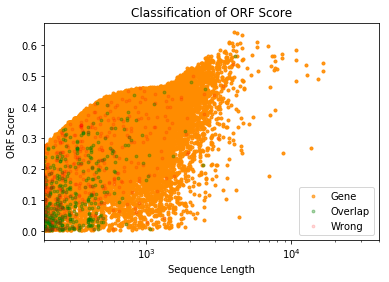 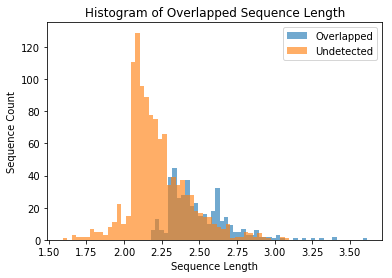 Probability
Sequence Count
Sequence Length in Log
Sequence Length in Log
DeepAnnotator VS Popular Annotation Algorithms
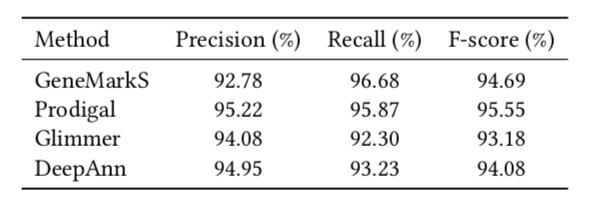 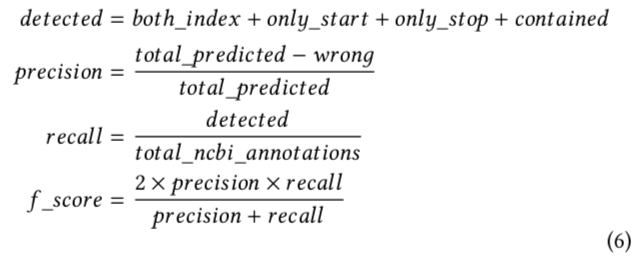 36
DeepAnnotator: Genome Annotation with Deep Learning. Mohammad Ruhul Amin, Alisa Yurovsky, Yingtao Tian, Steve Skiena. ACM BCB 2018.
[Speaker Notes: It does not any prior biological knowledge as other hmm based tools do, still achieve comparable performance.
Equivalent time complexity.

Create table]
Deep Learning for Genomics
After Start
Start
Intergenic
Promoter
RBS
Stop
After Stop
Intergenic
Protein Coding Sequence
Before Stop
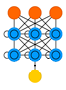 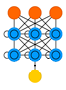 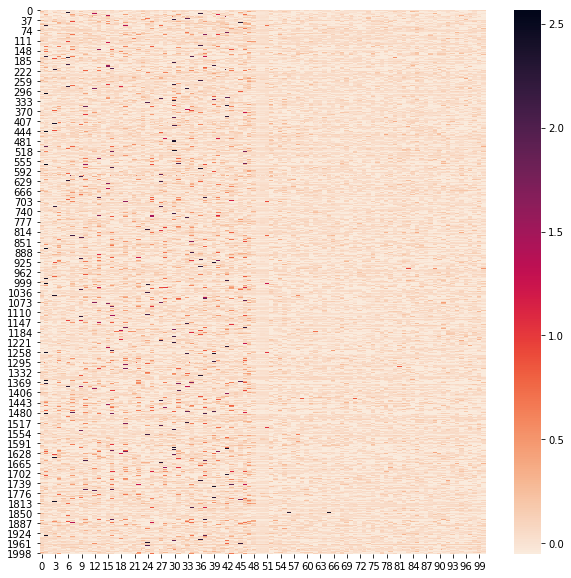 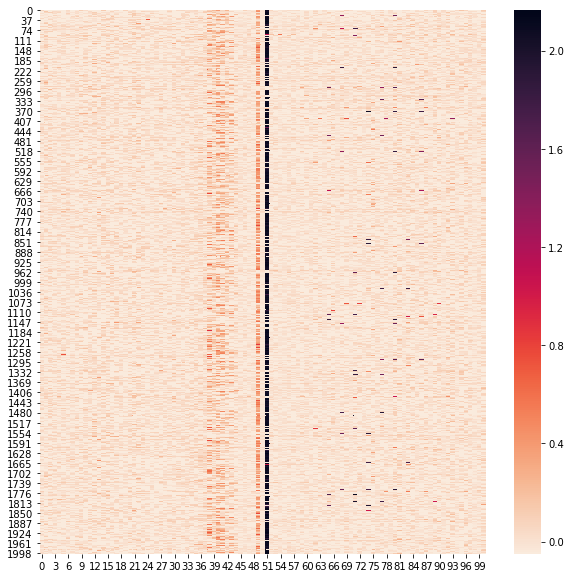 [Speaker Notes: Semantics derived automatically from language corpora contain human-like biases
Link: http://science.sciencemag.org/content/356/6334/183

We used the Implicit Association Test (IAT) as our primary source of documented human biases (5). The IAT demonstrates enormous differences in response times when subjects are asked to pair two concepts they find similar, in contrast to two concepts they find different.]
Outline of the Talk
Who Am I? – My Personal Journey Until Now

Re-annotation of 16S rRNA 3’ Ends of Bacterial Organisms

DeepAnnotator: Algorithms for Genome Annotation with Deep Learning

Future Research Agenda
38
Deep Learning for Genomics
Observations:
We are sequencing billions of nucleotides (biological data) every day 
Understanding these data and discovering features are beyond human capability 
Deep learning shows promises to discover biological features from sequences
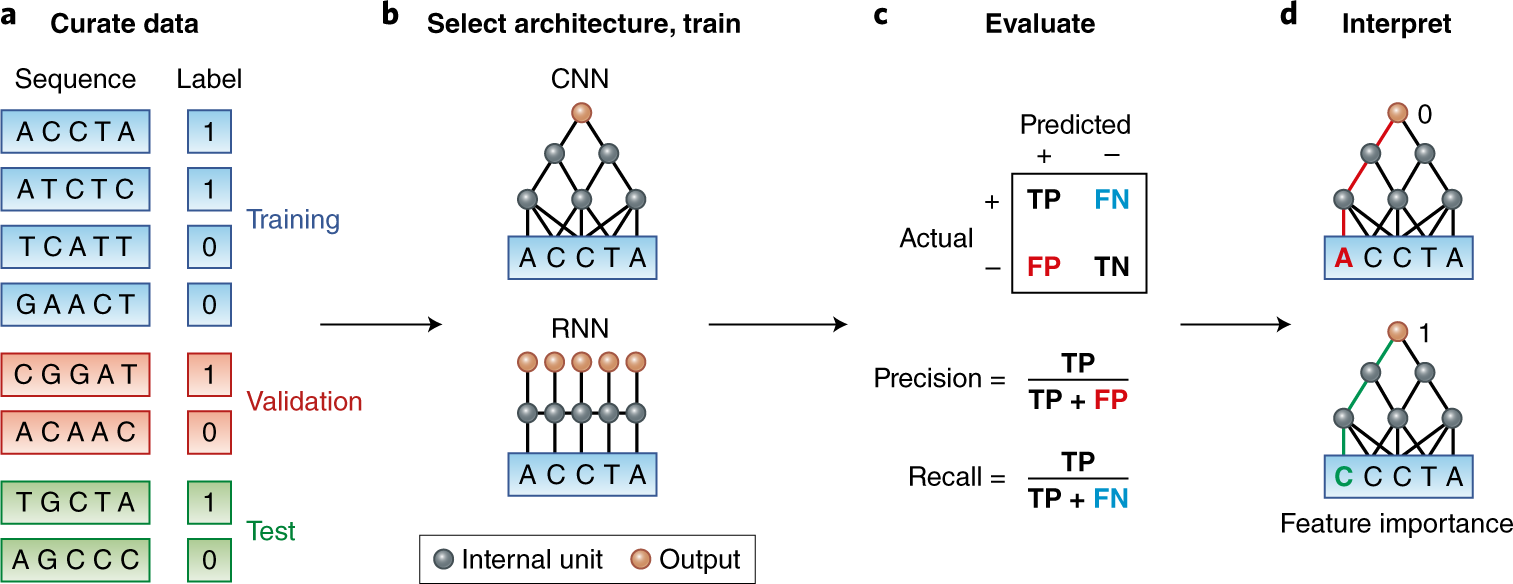 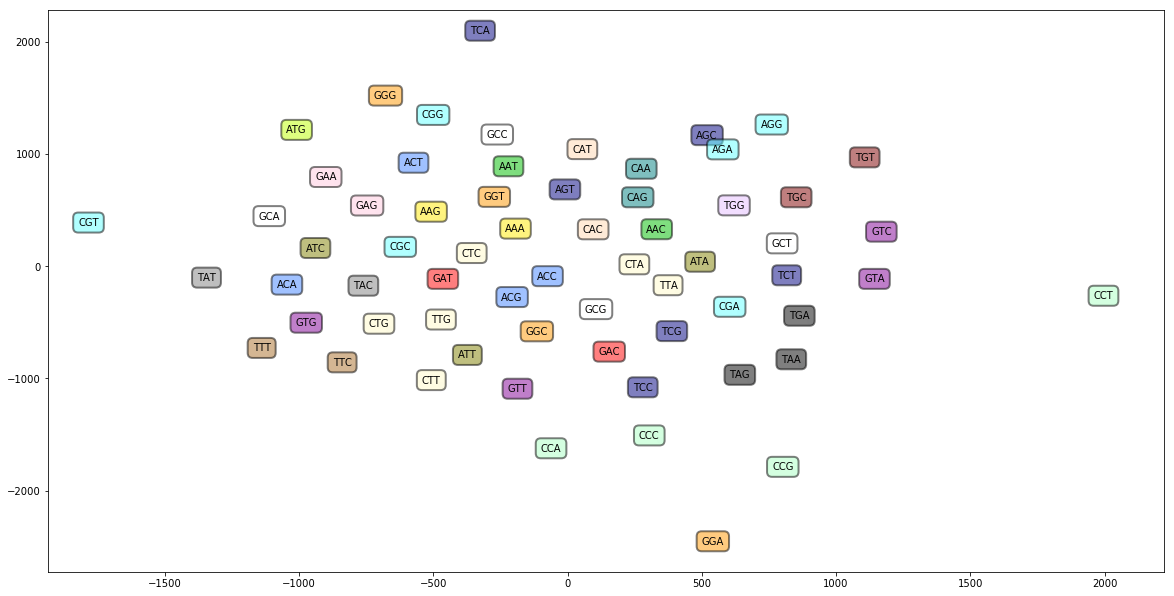 By product
Codon Embeddings
39
[Speaker Notes: Semantics derived automatically from language corpora contain human-like biases
Link: http://science.sciencemag.org/content/356/6334/183

We used the Implicit Association Test (IAT) as our primary source of documented human biases (5). The IAT demonstrates enormous differences in response times when subjects are asked to pair two concepts they find similar, in contrast to two concepts they find different.]
Deep Learning for Genomics
Challenges:
Deep learning model should be able to handle high cardinality heterogenous features
The model should capture the underlying mechanism of biological significance 
The model should be interpretable in terms of its learned representations 
We should be able to reuse a trained model weights in a second related task
After Start
Start
Intergenic
Promoter
RBS
Stop
After Stop
Intergenic
Protein Coding Sequence
Before Stop
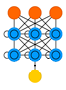 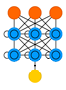 As we train deep network to predict the probability of a gene, we learn the weights of genomic features that help model for accurate prediction
40
[Speaker Notes: Semantics derived automatically from language corpora contain human-like biases
Link: http://science.sciencemag.org/content/356/6334/183

We used the Implicit Association Test (IAT) as our primary source of documented human biases (5). The IAT demonstrates enormous differences in response times when subjects are asked to pair two concepts they find similar, in contrast to two concepts they find different.]
Deep Learning for Genomics
Proposed Research 1:
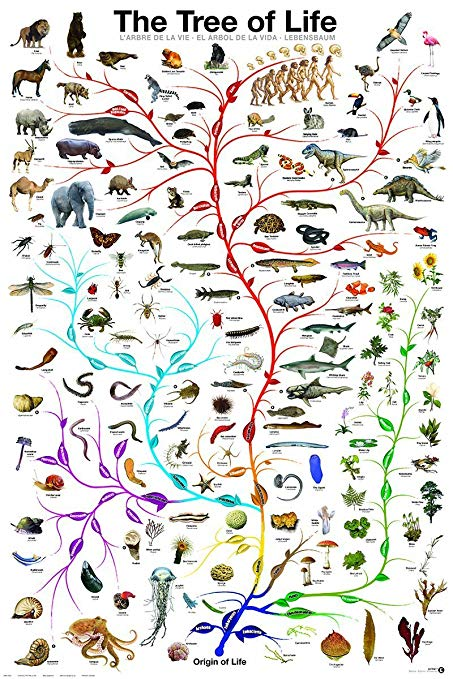 Learning K-mer embeddings for DNA Sequences, Peptides and Proteins
Learning phylogeny based species embeddings from Tree of Life (2.3 Million species)
Proposed Research 2:
Create interpretable deep neural network for genome annotations, antibody sequence annotations and protein-protein interaction prediction
Interpreting individual weights of the deep neural network to discover novel sequences as biological features
41
[Speaker Notes: When peptides form a long chain of amino acids, they become proteins. When they are in a short chain of amino acids, they are able to penetrate the top layer of our skin and send signals to our cells to let them know how to function. One important protein in our skin is collagen.

Protein: any of a class of nitrogenous organic compounds that consist of large molecules composed of one or more long chains of amino acids and are an essential part of all living organisms, especially as structural components of body tissues such as muscle, hair, collagen, etc., and as enzymes and antibodies.]
Deep Learning for Genomics
Proposed Research 3:
Predict functional dependency of genomic features using deep learning model
Transfer learning in bioinformatics: create a deep network for interpreting genome sequence that can be reused in a different but related problem
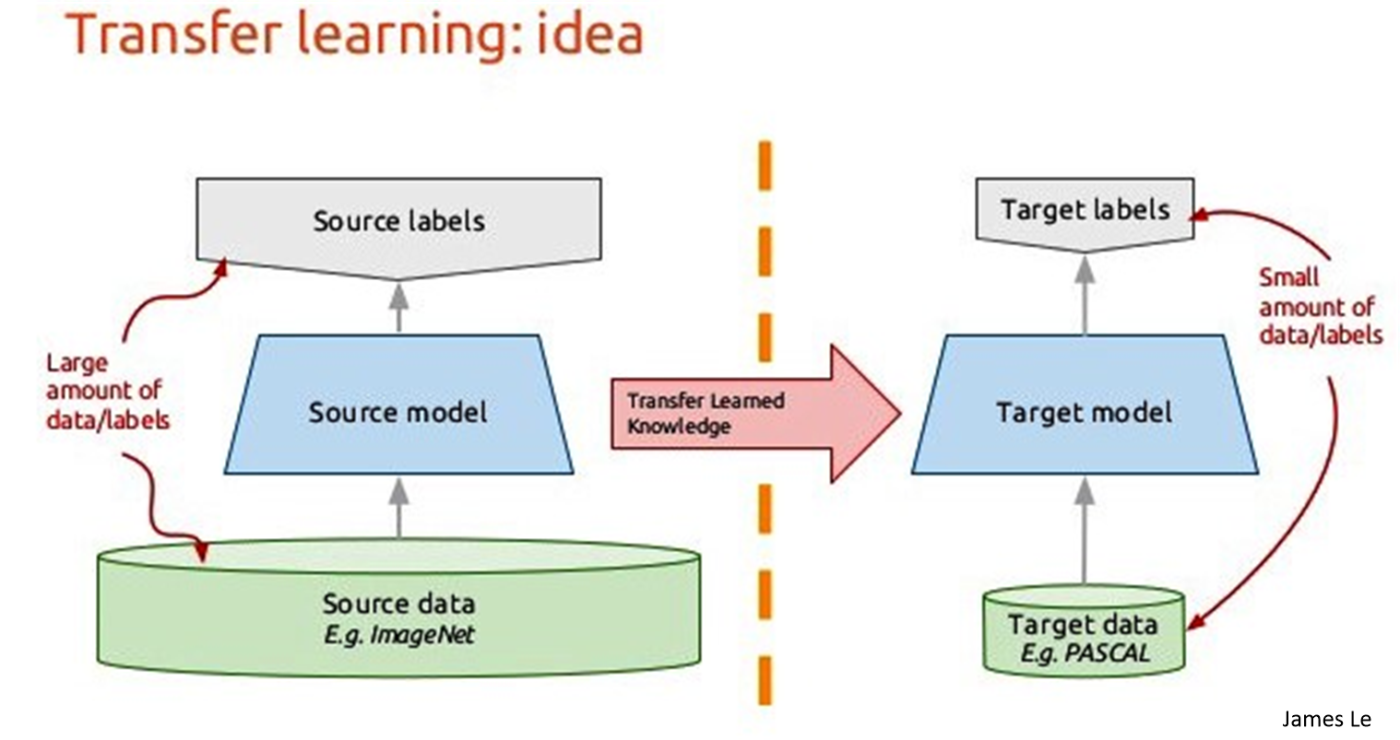 Funding Source:
NSF : Infrastructure Innovation for Biological Research Program in the Division of Biological Infrastructure
NIH: Research Grant, Career Development Award
42
[Speaker Notes: Functional dependency is a relationship that exists when one attribute uniquely determines another attribute. If R is a relation with attributes X and Y, a functional dependency between the attributes is represented as X->Y, which specifies Y isfunctionally dependent on X.]
Nano
BLASTer
Word
Embedding
N-gram
Model
Spell
Check
SHMPrep
MiRANN
Deep
Annotator
Crowd
sourcing
Keyword
Extraction
Anomaly
Detection
Biases in AI
User
Behavior
Modeling
Gender
Association
CADENCE
Stereotypes Bias
Data Driven Approach
Big Data
Deep Learning
Thank You
[Speaker Notes: Add photos and animation]